1. Signalling pathways for DNA repair after DNA damage. Abbreviations are as described in the text.
Outline of ...
Cardiovasc Res, Volume 71, Issue 2, July 2006, Pages 259–268, https://doi.org/10.1016/j.cardiores.2006.03.002
The content of this slide may be subject to copyright: please see the slide notes for details.
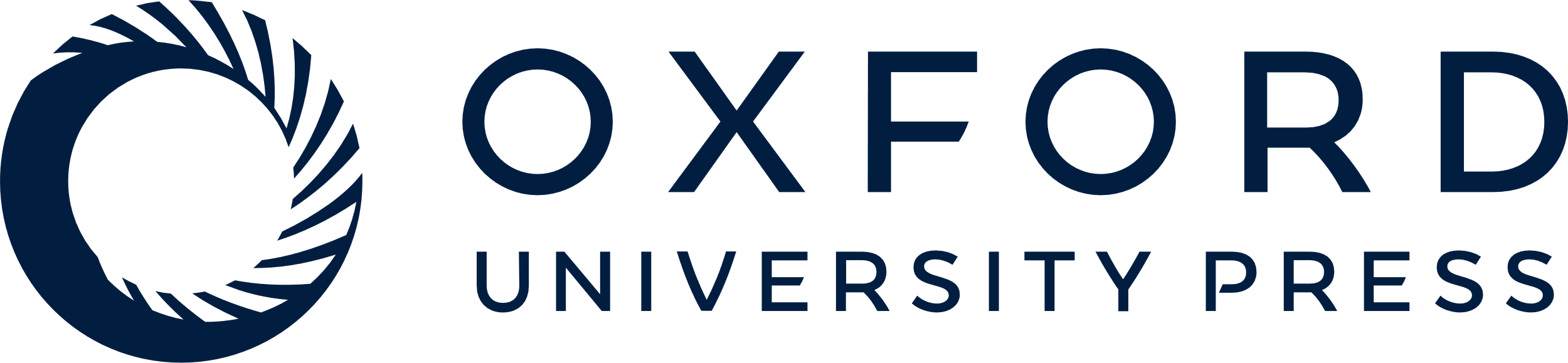 [Speaker Notes: 1. Signalling pathways for DNA repair after DNA damage. Abbreviations are as described in the text.
Outline of the DNA damage response pathway in mammalian cells.

2.Transducers: initiate a signal transduction cascade that propagate and amplify the signal. Examples include ATM and ATR.
3.Effectors: execute the specific cellular response. Examples include ChK1 and ChK2.

Unless provided in the caption above, the following copyright applies to the content of this slide: Copyright © 2006, European Society of Cardiology]